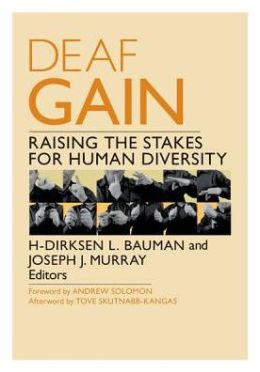 DEAF GAIN (2014)Raising the Stakes for Human DiversityH-Dirksen L. Bauman, Joseph J. Murray
Alena Sedláčková
Eva Potůčková
III. Language Gains in Action(Přínosy jazyka v akci)Advantages Of Learning a Signed Language(Výhody výuky znakového jazyka)Peter C. Hauser, Geo Kartheiser
Autoři
američtí profesoři ASL a Deaf Studies na Gallaudetově univerzitě

H-Dirksen L. Bauman
slyšící
kniha Open Your Eyes: Deaf Studies Talking (2008)
dokument Audism Unvailed (2006) – scénář (spolu s Benem Bahanem), režie, produkce

Joseph J. Murray
neslyšící
prezident WFD
lidská práva
Peter C. Hauser, Geo Kartheiser
Geo Kartheiser Ph. D.
neslyšící od narození
studoval na Gallaudetově univerzitě

Dr. Peter C. Hauser
neslyšící od 5 let
neuropsycholog
studoval na Gallaudetově univerzitě
Vývoj studia znakových jazyků
Pierre Desloges
1779 -  1. kniha publikovaná neslyšícím

Étienne Condillac
francouzský filozof

navrhovali výuku znakových jazyků i pro slyšící
do 60. let 20. století nebyly znakové jazyky uznány jako přirozené jazyky
Vývoj ve 20. století
William Stokoe (1919-2000)
americký profesor, vyučoval na Gallaudetově univerzitě
zabýval se americkým znak. jazykem (ASL) a lingvistikou
60. léta –> porovnával ASL s mluvenými jazyky
znaky ASL mají gramatický význam

vyšší zájem o studium znakových jazyků po světě
znakové jazyky jsou přirozené jazyky – mají vlastní syntax, gramatiku, fonologii, morfologii
Výzkumy
neslyšící, kteří ovládají znakový jazyk, a slyšící, kteří neumí znakový jazyk, dosáhli rozdílných výsledků
vědci nedokázali určit příčinu – ovládání znakového jazyka/stav sluchu (nebo obě)
snaha dokázat přínos ZJ pro všechny bez ohledu na stav sluchu
Existují výhody, které mohou mít pouze neslyšící? V jakých oblastech?
Deaf Gain
vyskytuje se pouze u neslyšících
zahrnuje jak přínos neslyšících a znakového jazyka, tak výhody toho být neslyšící
opačný pohled než Deafness (hluchota), hearing loss (ztráta sluchu) – neslyšícím chybí jeden smysl, a proto jsou „znevýhodněni“ oproti většinové společnosti

Sign Gain (přínos znakového jazyka, schopnosti získané jeho učením) – platí pro neslyšící i slyšící
ve studiích často ignorován
snaha dokázat, že neslyšící i slyšící lidé, kteří znakují, mají lepší schopnosti než ostatní
Face-Processing Advantages(zpracování obličeje)
obličej v projevu ve znakovém jazyce vyjadřuje několik funkcí
ti, kteří dokážou plynule znakovat, se více soustředí na obličej než na ruce
Benton Test of Facial Recognititon – nezahrnoval test paměti, lépe dopadli ti, kteří znakují (bez ohledu na věk, rodný jazyk, stav sluchu)

K. Emmorey a S. McCullough (neslyšící neurovědec) provedli 3 testy
ti, kteří znakují, se více zaměřují na rysy obličeje
znakové jazyky se omezují na lokální rysy (oči, nos, ústa)
nejlépe dopadli neslyšící, kteří ovládají znakový jazyk
Face-Processing Advantages(zpracování obličeje)
výzkum emocí
slyšící, kteří znakují, lépe rozlišují specifické emoce (vztek, znechucení), vyjadřují je lépe v porovnání se slyšícími
Memory-Processing Advantages(paměť)
prostorová paměť – typ vizuální krátkodobé paměti
představy o umístění objektů v prostoru (kde to je)
mluvčí ve svém znakovacím prostoru vyjadřuje prostorové vztahy mezi objekty
používání znakového jazyka a porozumění mu procvičuje prostorovou paměť –> Mají ti, co znakují, lepší prostorovou paměť?
výzkum rozsahu krátkodobé paměti (kolik objektů, umístění si člověk najednou zapamatuje) na porovnání S a N bez znalostí znakového jazyka, S dětech učících se znakový jazyk a S dětech bez znalostí

závěr – znakové jazyky zlepšují rozsah krátkodobé paměti
Memory-Processing Advantages(paměť)
vizuální paměť
vizuální informací může být informace o umístění objektu v prostoru nebo zobrazení dvou- a trojrozměrných objektů
Mental rotation test
proveden v USA, Japonsku
dotazovaným byl ukázán 3D objekt, poté ho měli najít ve skupině podobných objektů, které byly jinak orientované v prostoru
lepšího výsledku dosáhli ti, kteří ovládají znakový jazyk (N i S)
Motion-Processing Advantages(pohyb)
pohyb souvisí s fonologií znakových jazyků
drobná změna pohybu mění význam sdělení
Mají ti, kteří znakují, rozvinutější schopnost odlišit drobné rozdíly mezi pohyby?
studie ASL a CSL (čínský znakový jazyk)
v obou případech dopadli lépe N, co znakují oproti S, co neznakují
rozdíl byl v typech pohybů, které rozlišovali
uživatelé ASL rozlišovali rozdíly mezi rovnými a obloukovitými pohyby
uživatelé CSL rozlišovali rozdíly mezi rovnými a kruhovými pohyby

znakový jazyk zlepšuje rozlišování a zařazování pohybů, které se vztahují ke konkrétnímu jazyku (to ale neplatí pro znakové jazyky obecně)
Deaf-Education Advantages(vzdělávání)
v USA je ASL 4. nejvyučovanějším cizím jazykem na VŠ a univerzitách
roste počet lidí (dětí i dospělých) navštěvujících kurzy znakového jazyka
ALE: S rodiče jsou odrazováni od výuky a používání znakového jazyka 
 –> věří, že se jejich N dítě nenaučí mluvit, že se o sebe nepostará

N děti, které se učí mluvený i znakový jazyk, mají větší slovní zásobu, umí se lépe vyjádřit než kdyby se učily jeden jazyk
íránská studie – porovnávala děti s KI, některé se učily znakový jazyk od dětství 
–> děti, které se neučily znakový jazyk, hůře vnímaly řeč, hůře mluvily
Deaf-Education Advantages(vzdělávání)
znakový jazyk pomáhá N i S dětem s rozvojem čtenářských dovedností
ToM Research (“theory of mind“) vnímání situace z perspektivy jiného člověka
experiment se dvěma dětmi a jablkem
N děti, které znakují, mají stejně rozvinutý ToM jako S děti
N děti, které se neučí ZJ, jsou na úrovni S dětí s autismem
pokud rodiče, sourozenci N dětí znakují, mají N děti lepší ToM
2012 – konference WFD o ohrožených znakových jazycích
kochleární implantát – dítě s KI ≠ slyšící dítě
Zdroje
Obálka Deaf Gain
https://www.barnesandnoble.com/w/deaf-gain-university-of-minnesota-press/1131007161;jsessionid=E38292908A510B08C33B8B47FF6017A7.prodny_store01-atgap16?ean=9780816691227

Informace o autorech
https://www.deafpeople.com
Děkujeme za pozornost